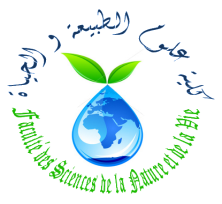 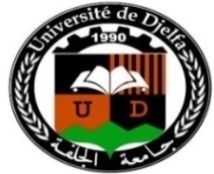 الجمهورية الجزائرية الديمقراطية الشعبية
République Algérienne Démocratique et Populaire
وزارة التعليم العالي والبحث العلمي
Ministère de l'Enseignement Supérieur et de la Recherche Scientifique
جامعة زيان عاشور بالجلفة
Université Ziane Achour Djelfa
كلية علوم الطبيعة و الحياة
Faculté des sciences de la nature et de la vie
Licence Sol-Eau

Module : Epuration des Eaux usées

Chargé du module : Mohamed Hachi

E-mail : hachi.mouh3@gmail.com
1
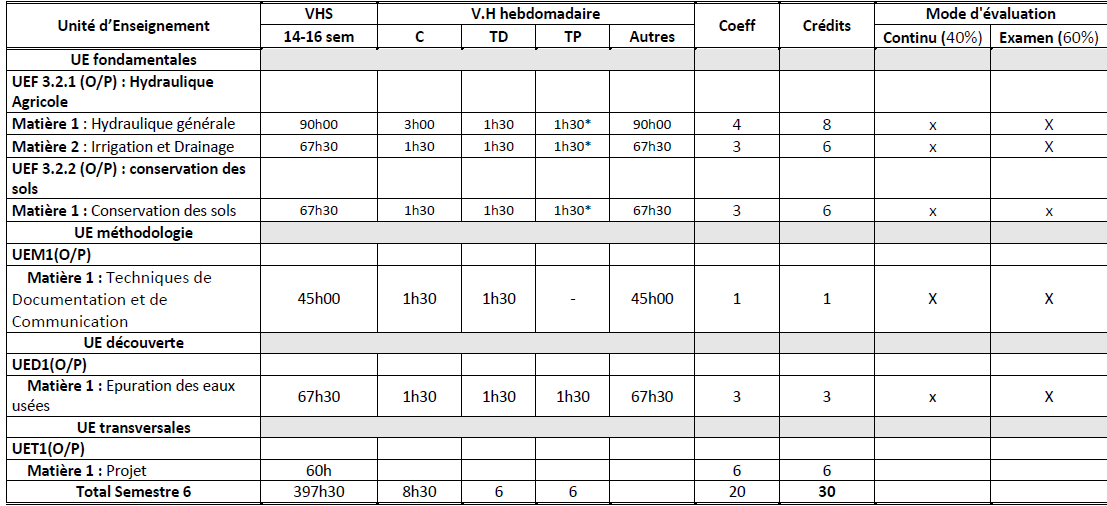 2
Contenu de la matière :
Objectifs de l’enseignement :
Découvrir les différentes étapes du processus de l’épuration des eaux usées
Contenu de la matière :
Chapitre 1: Pollution des eaux usées et objectifs de l’épuration :
-Composition et caractéristiques des eaux usées
-Charge polluante et état de dispersion des polluants
-Objectifs de l’épuration et normes de rejet
Chapitre 2 : Les Prétraitements des eaux usées
- Le dégrillage
- Le dessablage
- Le déshuilage
- Principe de fonctionnement des ouvrages de prétraitements
Chapitre 3 : Le traitement physique des eaux usées
- La décantation physique
- Notions de voile de boue et principe de fonctionnement des décanteurs
Chapitre 4 : Les traitements biologiques des eaux usées
- les systèmes à boues activées
- les systèmes à lits bactériens
- les systèmes de lagunage
- le traitement biologique de l’azote et du phosphore.
3
Chapitre 5 : Les traitements des boues
- Les procédés de stabilisation
- Les procédés de concentration
Chapitre 6 : Aspect Réglementaire de la Réutilisation des Eaux Usées En
Irrigation
- Contraintes chimiques (salinité, métaux lourds)
- Contraintes microbiologiques (germes pathogènes, ….)
Travaux pratiques
N°1: Analyse et dosage des paramètres de pollution de l’eau (M.E.S, D.B.O, D.C.O, azote
total, phosphore, turbidité, oxygène dissous)
N°2: Etude et suivi de la sédimentation d’une voile de boues sur éprouvette graduée.
Mode d’évaluation : 
contrôles continus (TD+TP) 40% et examen de cours 60%.
4
Références (Livres et polycopiés, sites Internet, etc) :
 
 
Waldron, K. (2007) Handbook of waste management and co-product recovery in food processing, tomes 1 et 2, Cambridge, UK   ed. K. W. Waldron, Woodhead Publishing. 
Poonam, S.N and Pandey, A (2009) Biotechnology for Agro-Industrial Residues Utilization of Agro-Residues. UK: ed Springer.  
Sean, X. L. (2007). Food and Agricultural Wastewater Utilization and Treatment. New York, NY, U.S.A : Blackwell Publishing.
Oreopoulou, V and Russ. W. (2007) Utilization of By-Products and Treatment of Waste in the Food Industry. Iseki-Food Series. New York: Springer.  
Arvanitoyannis,I. S. (2008) Waste Management For The Food Industries, Food Science and Technology International Series. USA: Elsevier.
Rodier, J. (2009) L’analyse de l’eau. France : Dunod,.
 Koller, E. (2009). Traitement des pollutions industrielles Eau - Air - Déchets - Sols – Boues. (2e édition). Paris :. Dunod
Damien, A. (2009) Guide du traitement des déchets. Paris : Dunod.
Degrémont. (2005) Mémento technique de l'eau - Tomes 1 et 2. Paris : Degrémont.
 Moletta, R. (2006) Gestion des problèmes environnementaux dans les industries agroalimentaires. Paris : Tec et Doc - Lavoisier.
5
Introduction :
L’eau est une source vitale.

Un adulte consomme une moyenne entre 100 et 150 litre par jour d’eau pour usage quotidien.

L’industrie et l’agriculture consomme beaucoup plus d’eau potable.

Les industries agro-alimentaires consomment de l’eau pour le rinçage, le refroidissement, la dissolution des matières solubles (matière organique soluble et sels minéraux)
6
L’usage de l’eau dans l’industrie :
 
•En 1995, 752 km3 d’eau étaient utilisés par an, mondialement 

•En 2025, ce seront 1170 Km3
 
–Ce qui représente en moyenne, 24 % des prélèvements en eau 

•10 % dans les pays en voie de développement 
•60 % dans les pays développés 

L’utilisation de l’eau augmente en fonction des revenus des pays 

•La pression de l’industrie sur les ressources en eau dans le monde est donc grande.
7
Exemples de consommation d’eau :
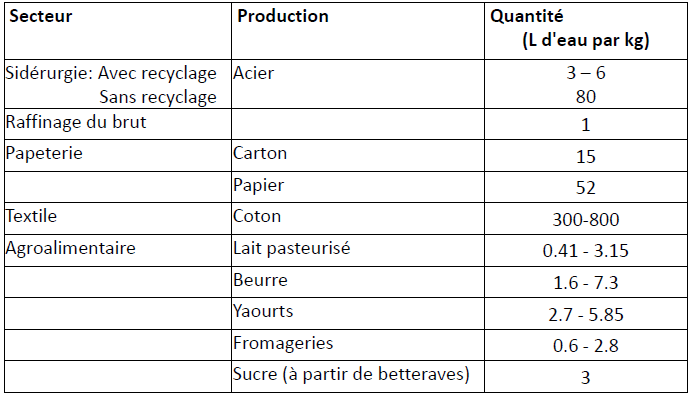 8
L’eau est un solvant polaire donc il représente un solvant idéal pour 
la majorité des ions;
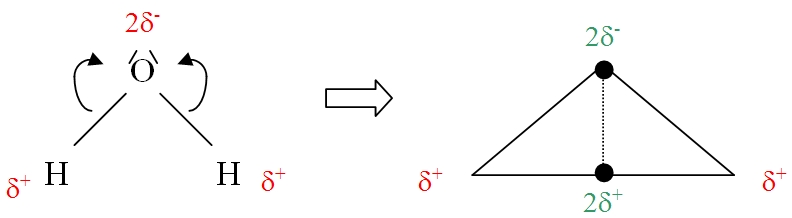 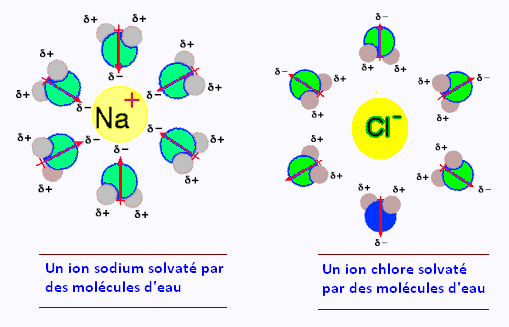 Propriétés physico-chimiques de l’eau:
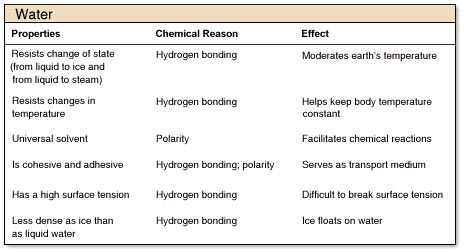 9
L'eau chimiquement pure n’existe pratiquement pas dans la nature. La molécule d'eau est composée de 2 atomes d'hydrogène et d'un atome d'oxygène liés entre eux par des liaisons covalentes. Sa dimension est d'environ 3.3 Å [1 Å (Angstrom) = 10-4 μm = 10-7 mm = 10-10 m]. 
En phase liquide, l'eau est un mélange hétérogène de molécules d'eau isolées, de molécules d'eau polymérisées, d'ions H+ et d'ions OH-. Ces deux derniers sont le résultat de la dissociation de l’eau selon la réaction:
 
H2O ↔ H+ + OH- 

Les impuretés commencent à s'introduire dans l'eau dès la condensation et continuent à toutes les étapes du cycle de l'eau. En effet, l'eau est un solvant pouvant véhiculer la plupart des substances de la croûte terrestre. La qualité de l'eau est donc une variable dynamique.
10
Industries alimentaires :
Industries alimentaires
Activités
Traitement
Préparation
Transformation
Conservation
Conditionnement
Denrées alimentaires
Alimentation
Végétale
Humaine
Animale
- Agriculture
Sources
- Élevage
- Pêche
11
La poussée démographique, l’inégale répartition des ressources agricoles et la nécessité de garantir la conservation des produits pour en faciliter la distribution expliquent la rapide évolution technique dans les industries alimentaires.

En pratique, pour satisfaire les besoins des populations, il faut garantir une quantité suffisante de denrées alimentaires — ce qui implique une augmentation de la production, mais il faut aussi, pour obtenir la qualité indispensable au maintien de la santé collective, assurer un contrôle rigoureux de l’hygiène. Seule une modernisation des techniques, motivée par un volume important dans un cadre de production permanent, est de nature à éliminer les risques inhérents à la manutention manuelle. Malgré l’extrême diversité des industries alimentaires, les étapes du traitement peuvent se répartir en manutention et stockage des matières premières, extraction, transformation, conservation et conditionnement.
12
L’usage de l’eau dans l’industrie alimentaire :


•Eau comme utilité: participe de façon indirecte à la production ; 

–Production de vapeur, d’eau chaude 
–Eau de refroidissement, eau glacée, etc. 

•Eau en amont ou en aval du processus de fabrication ;
 
–Lavage des produits et/ou matière première, de l’équipements. 

•Eau pendant le processus de fabrication 

–Solvant 
–Matière première
13
Pour optimiser la gestion de leurs ressources et diminuer les consommations en eau, les industriels mettent en place: 

–Des recyclages: l’eau est utilisée après traitement pour le même usage. 

–Des réutilisations: l’eau provenant d’un atelier est de qualité suffisante pour d’autres usages sur le site.
14
Les types de rejets industriels liquides 


•Utiliser l’eau                                    accepter de la polluer...
 
Toute activité industrielle engendre des rejets polluants qui renferment tous les sous-produits et les pertes de matières premières qui n’ont pu être récupérées ni recyclées.

Les eaux résiduaires industrielles se différencient, en fonction de l’utilisation de l’eau dans l’usine, en différentes catégories
15
Eaux des circuits de refroidissement :
 
•Abondantes et généralement pas polluées, car elles ne sont pas en contact avec les produits fabriqués, elles peuvent être recyclées, l’appoint indispensable pouvant être fourni par de l’eau traitée 

•Mais, elles peuvent être: 
–Minéralisées 
–Contenir de produits chimiques ayant servi à leur traitement 
•Exemple: inhibiteurs de corrosion tels orthophosphates, polyphosphates, ... ; antitartres organiques dont polyacrylates, polymaléates, phosphonates, etc.; dispersants des particules en suspension; produits désinfectants de synthèse comme carbamates, eau de javel 
–Contenir des microorganismes (amibes, légionnelles, etc.)
16
2. Eaux de lavage des sols et machines :
 
•Ces eaux sont chargées de produits divers : 
–Matières premières ou liqueurs de fabrication, hydrocarbures et huiles de machines 
–Détergents, bactéricides ou bactériostatiques, solvant…
3. Eaux de fabrication :

•Nature très variable d’une industrie à l’autre; 
–Rejets polluants provenant du contact de l’eau avec les réactifs, matières premières ou produits secondaires 
–Rejets continus ou discontinus
17
4. Rejets des services généraux :

•Ce sont essentiellement: 
–Les eaux usées domestiques de l’usine 
•Eaux de toilette 
•Eaux usées des cuisines et cantines 
•Eaux de chaufferie (purge de chaudière, éluât de régénération) 
–concentration des boues du traitement des eaux d’appoint 
–Purges d’eaux de réfrigération
Remarque 
•Il est souvent judicieux d’effectuer à la source la séparation de certains rejets concentrés en polluants en vue d’un traitement spécifique permettant éventuellement leur récupération
18
Merci de votre attention 

19